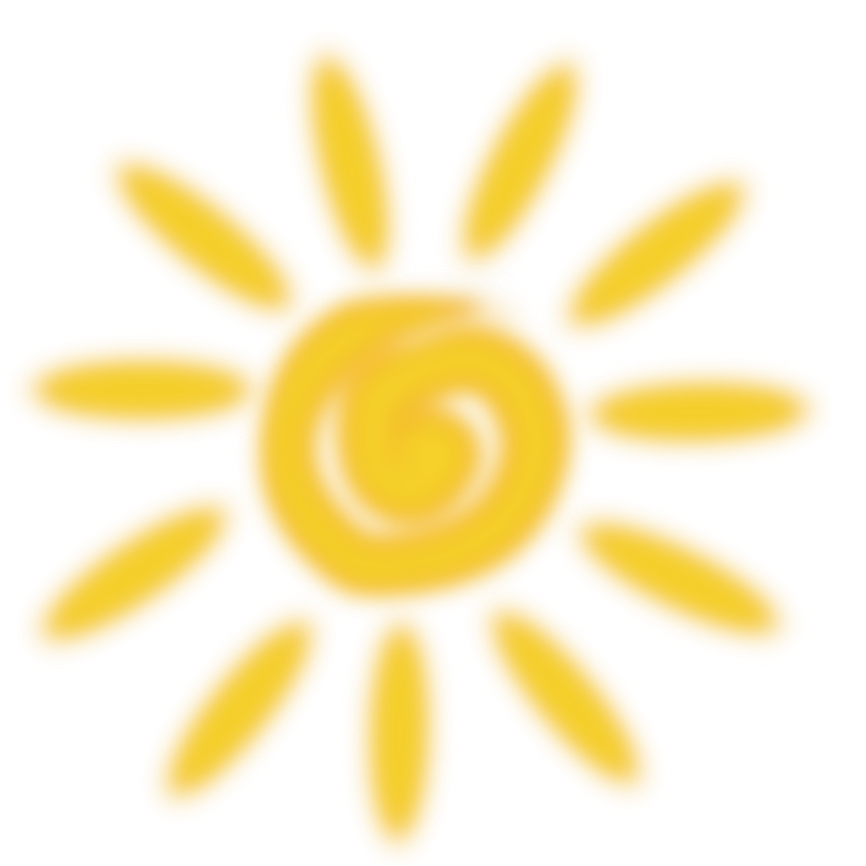 ЛО-ЛО
ЛА-ЛА
АЛА
НА
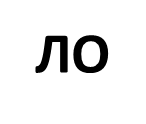 НЫ
ОЛО
ЛЫ-ЛЫ
ЛУ-ЛУ
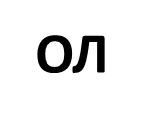 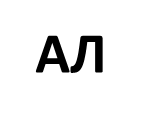 ЛА-ЛО
УЛУ
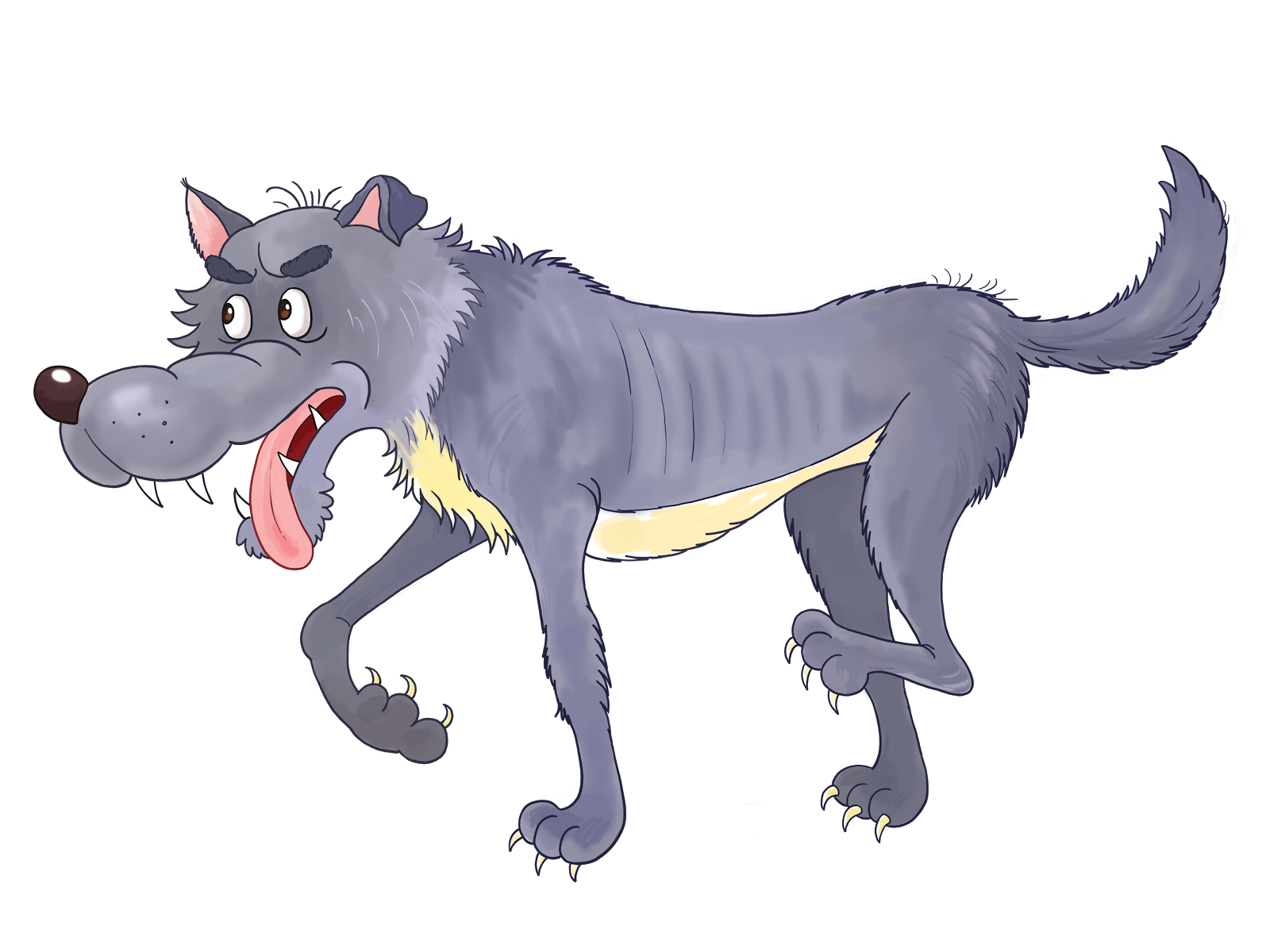 ИЛЫ
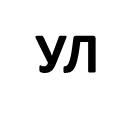 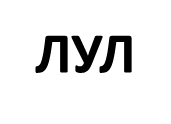 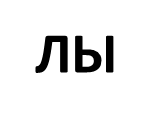 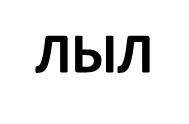 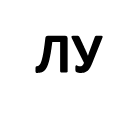 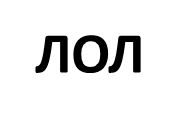 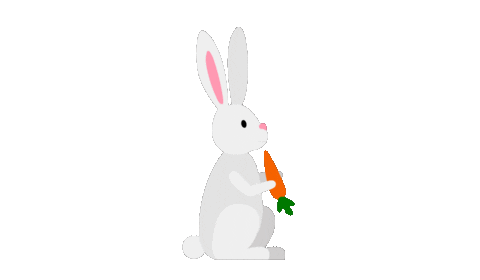 ЛА
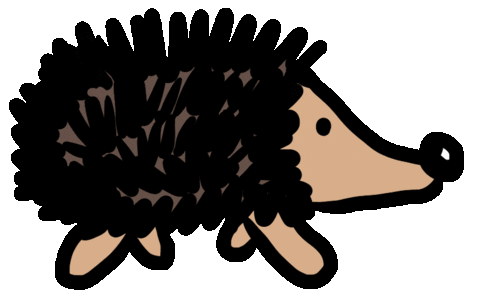 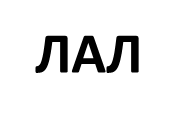 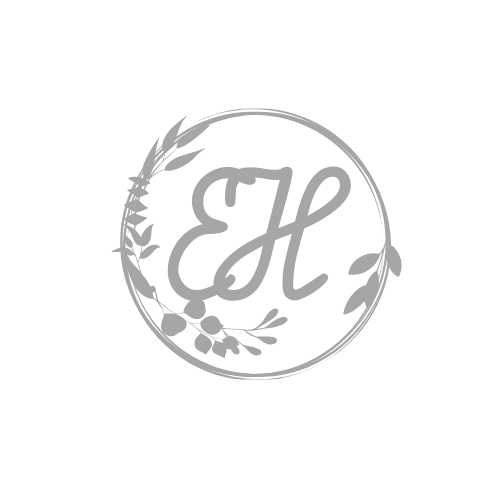 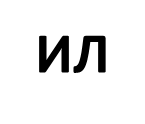